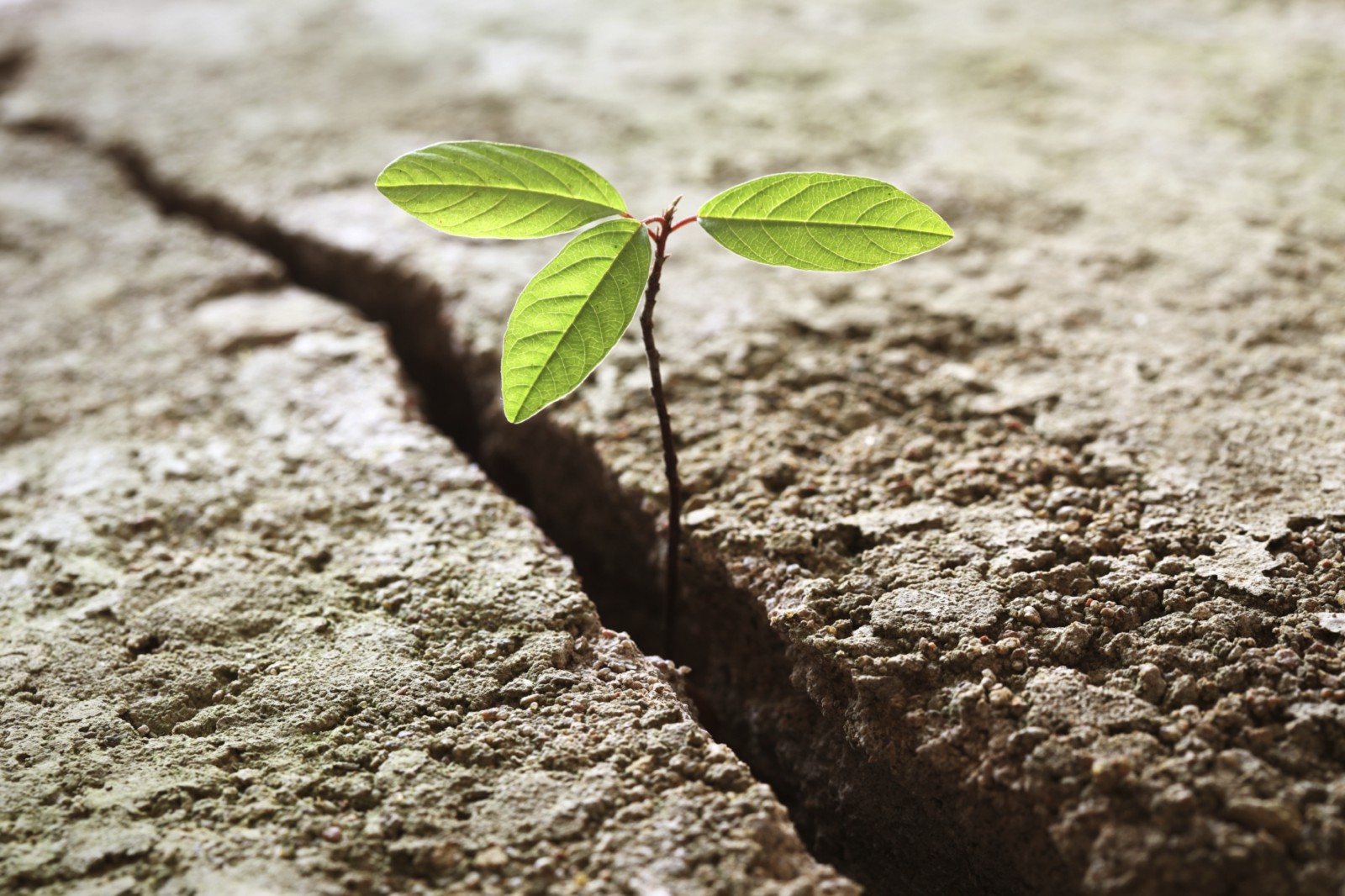 So, what’s the deal with chat GPT and college writing? Building resiliency into online writing classes
Justin Bendell, Assoc. Professor of English
Steven Romero, Adjunct Prof. of English
-- UNM-Valencia --
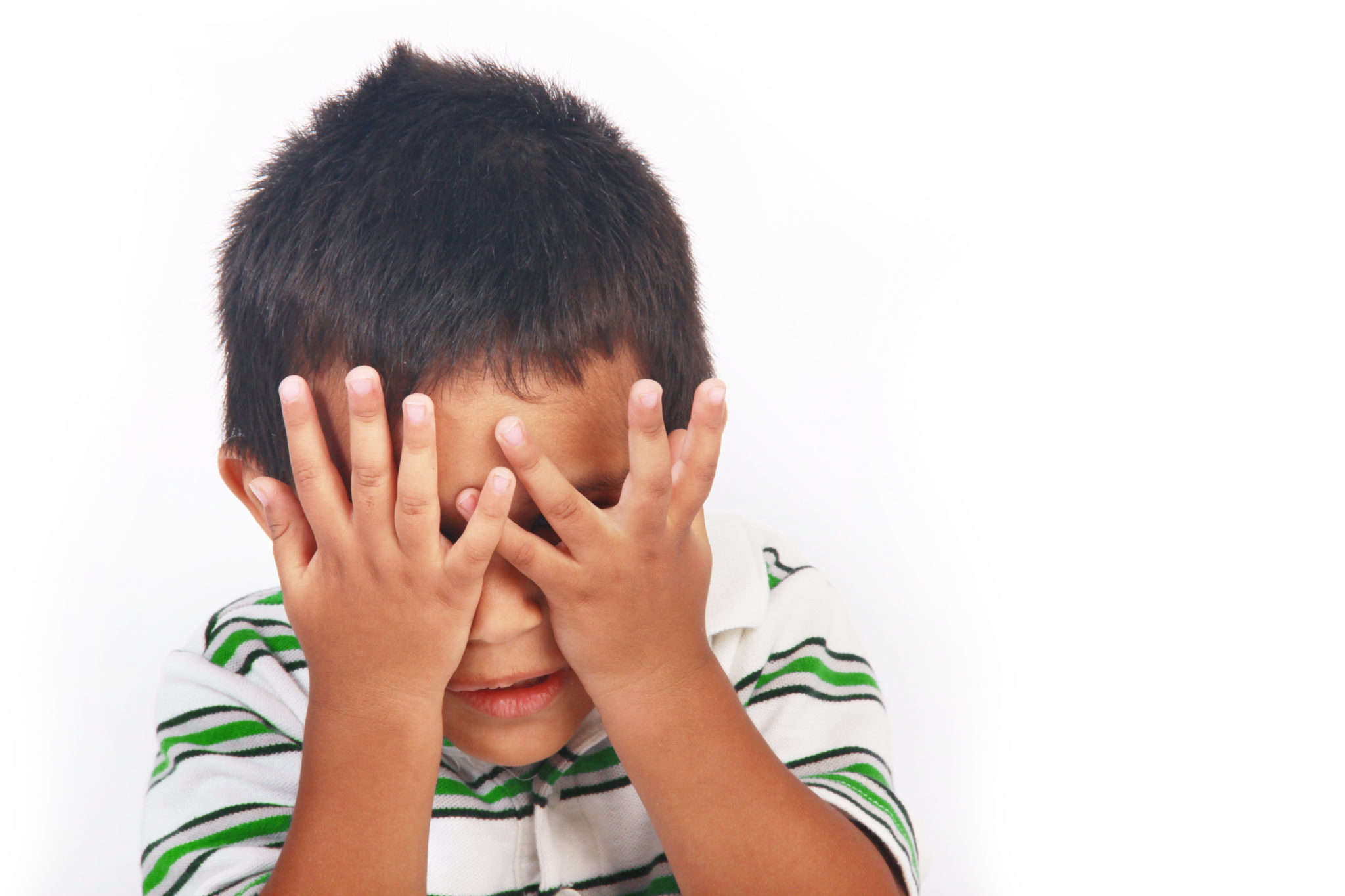 IntroductioN: The fear over chat GPT
The fear over Chat GPT is overrated. 
Chat GPT is not a threat, but an opportunity, a tool that can support student learning
If we transcend the fear, we can make our class activities stronger and more resilient.
But how?
working against technology has never boded well for education. Tech panic reinforces commonly held ideas that students want to cheat when there are systemic issues to address. 
be transparent about Chat GPT. Rather than creating an aura of penalization, be transparent with students about its value as a brainstorming tool to reframe its purpose in the classroom.
 flip the script
chat GPT as tool/opportunity and accessibility 
rather than creating an aura of danger around it, being frank with students about value as a brainstorming tool can reframe its purpose in the classroom.
REFRAMING the Discussion on CHAT GPT
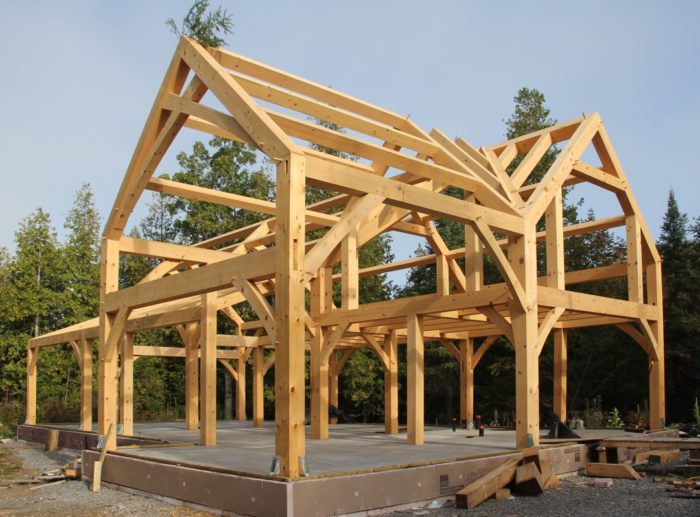 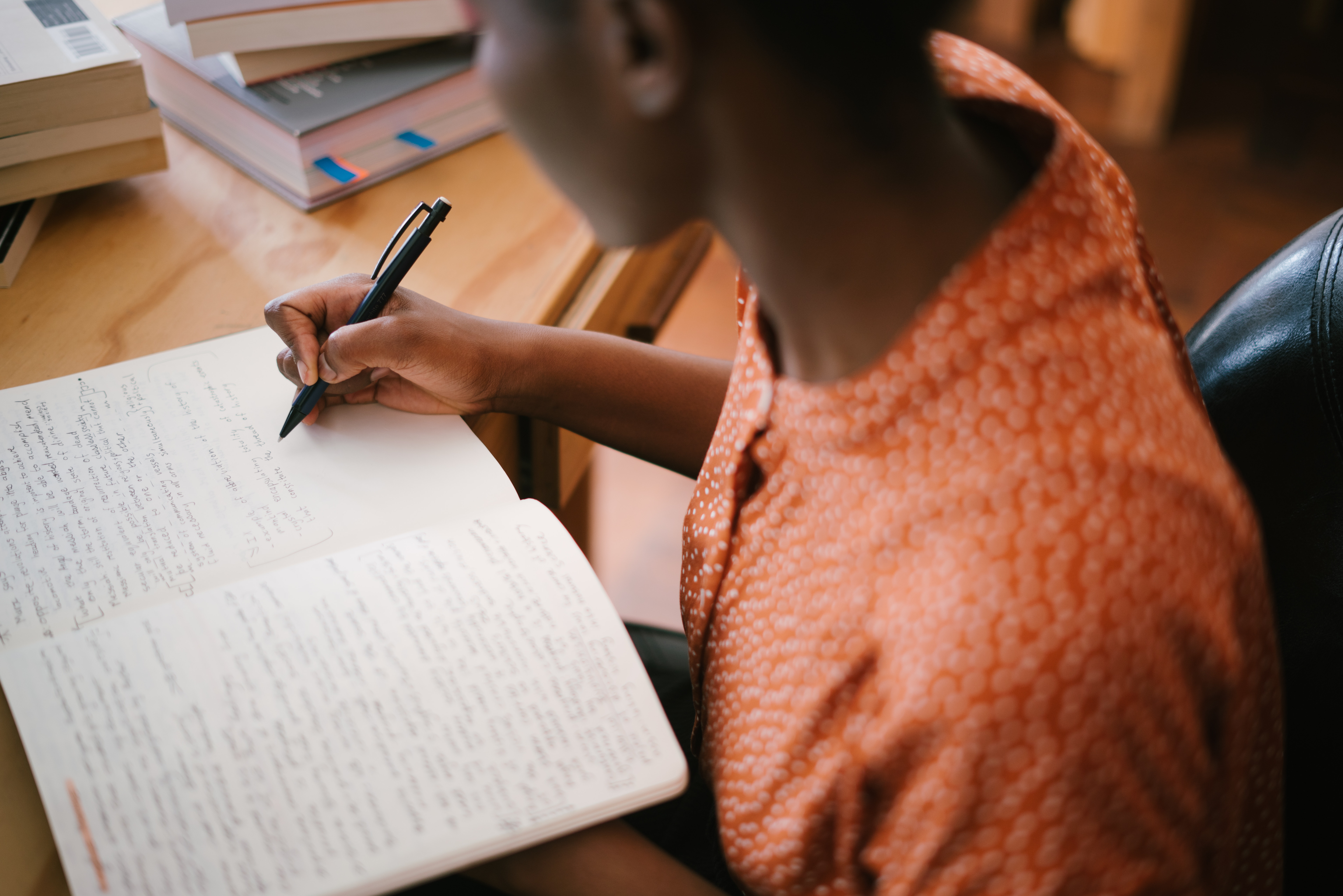 addressING chat gpt in online (ANY) classrooms
General writing process
Specific #1 - personal narratives 
Specific #2 - community-engaged learning 
KEY: Make our class assignments so compelling that students do the work because the work is meaningful to them.
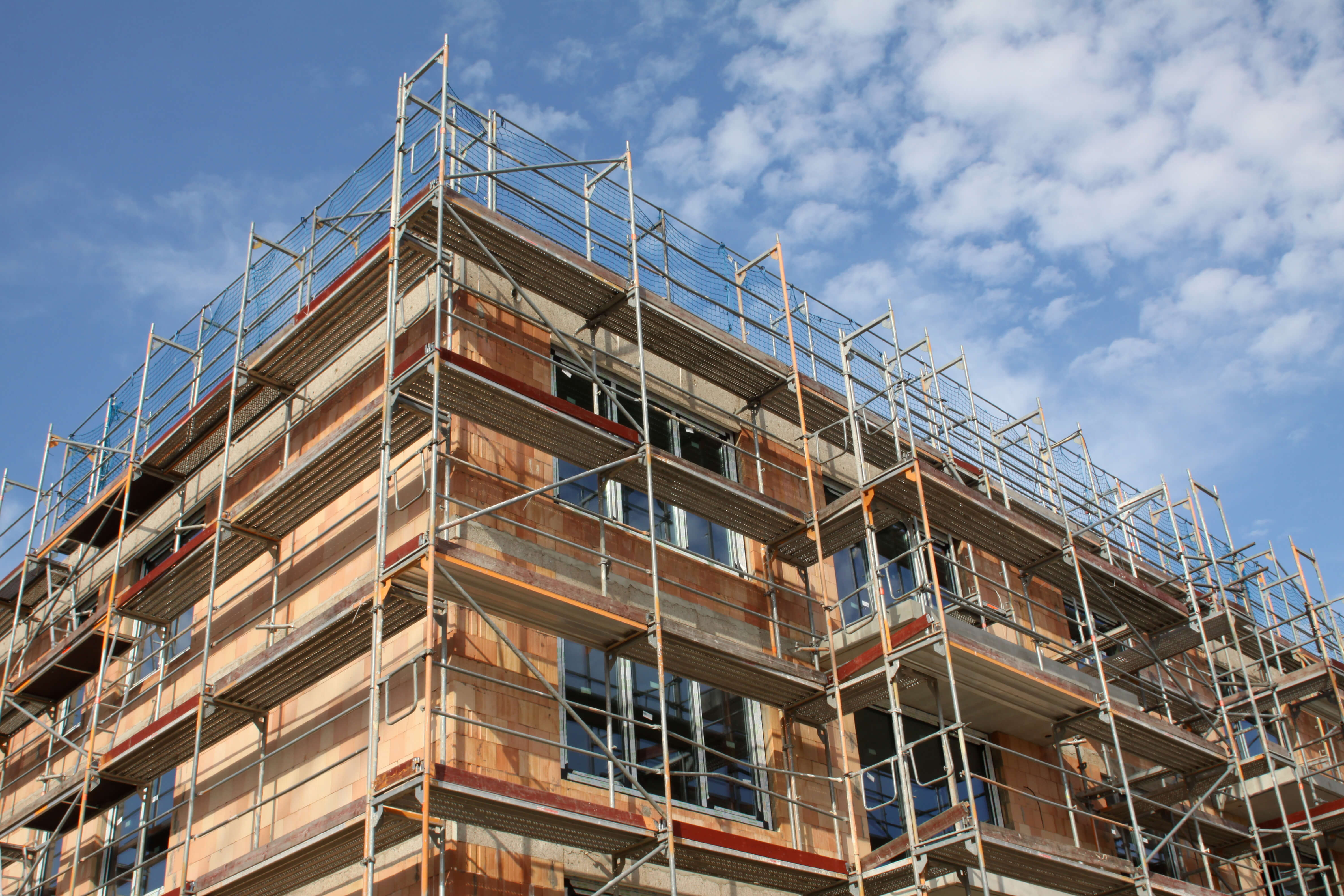 WRITING PROCESS
Scaffold assignment — drafting & discussion, in-class writing, peer review & exchange; the social/collaborative act of writing diminishes reliance on Chat GPT
These interventions in the process decrease opportunity/motive for students to shortcut 
Require a variety of sources for research assignments, including real humans, interviews of friends/family/community members
PERSONAL NARRATIVES – STORY OF SELF
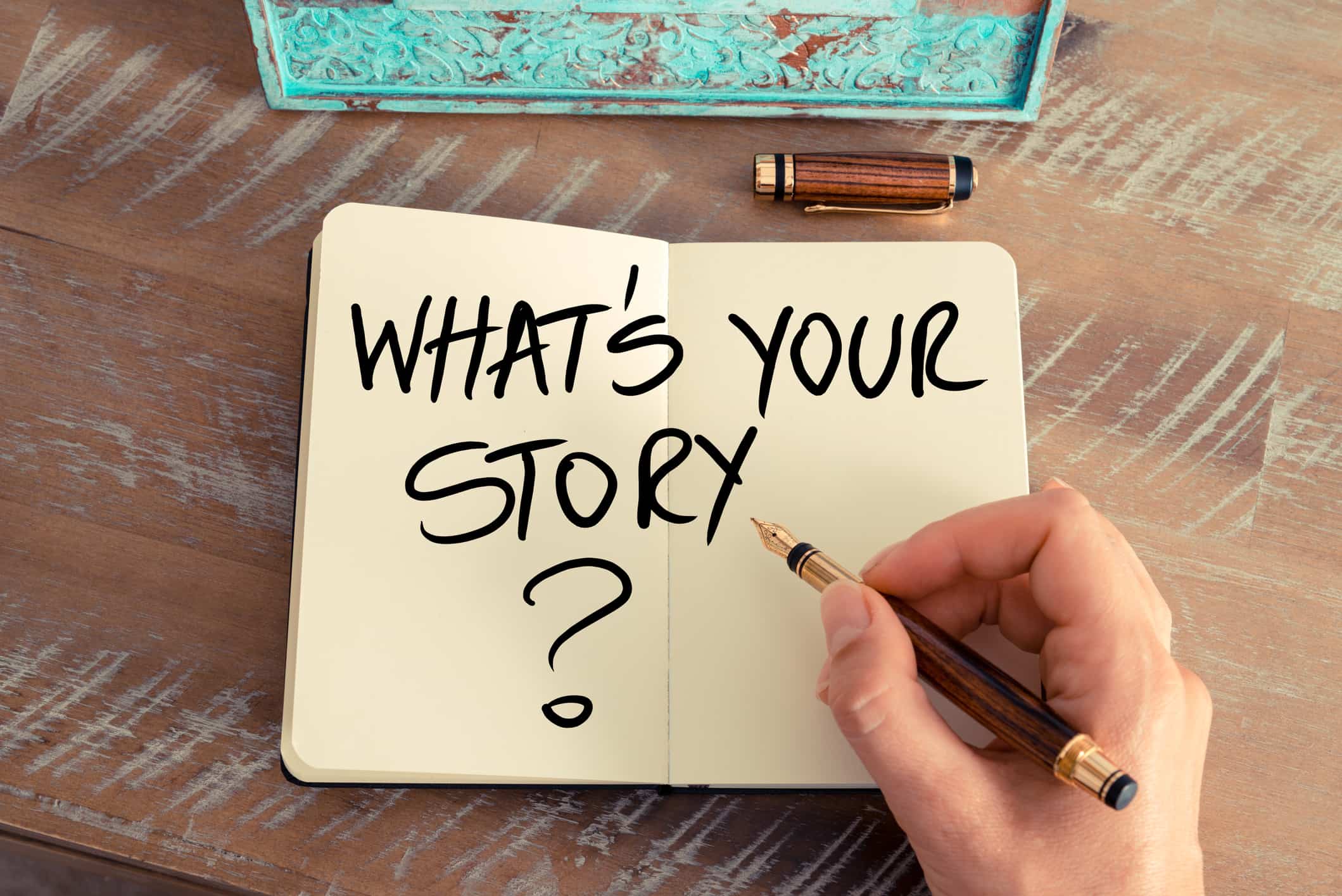 Center assignments on the personal experiences of the student. Chat GPT doesn’t know our life stories (yet)
Our stories are unique and precious  -- students have a propensity to want to share about the self, to protect the individualness of their experience on the planet
Students invested in telling their own story will have less need for Chat GPT
Very difficult for AI/Chat GPT to “know” student agency and engagement
community-engaged learning
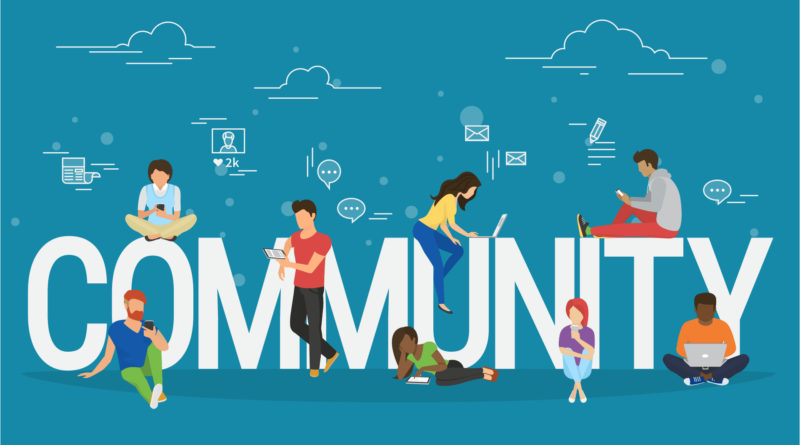 Project/paper ideas that focus on community-engaged learning and multimodality (i.e. platicas, testimonios, digital cuentos)
Students’ lived experiences in their chosen communities are centered
Students invested in telling the stories of their community will have less need for Chat GPT to frame their compositions 
Very difficult for AI/Chat GPT to influence critical reflection and meaningful dialogue between faculty-student/ tutor-student/ etc.
QuestionS?